LECTURE 15: Strings, Arrays and Dynamic Memory
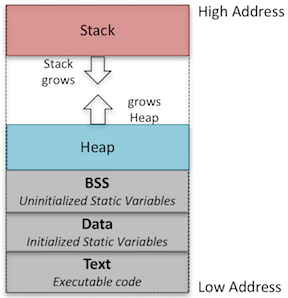 Topics:
Pointers Revisited
Strings and Arrays Revisited
New and Delete
Memory Allocation Examples
Examples with Loops
Arrays of Pointers and Command Line Arguments
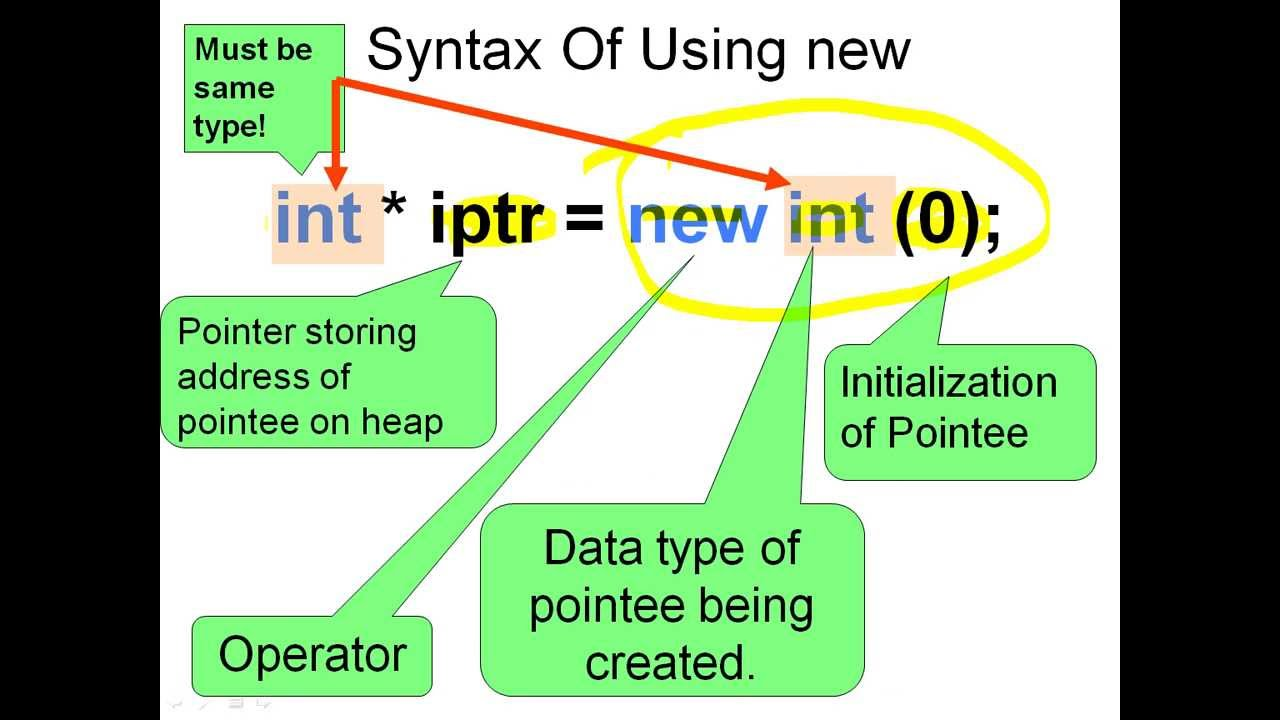 Resources:
CPP: Dynamic Memory
TP: Dynamic Memory